CHỦ ĐỀ 14
ÔN TẬP CUỐI NĂM
BÀI 70
ÔN TẬP PHÉP CỘNG, PHÉP TRỪ
TRONG PHẠM VI 1000
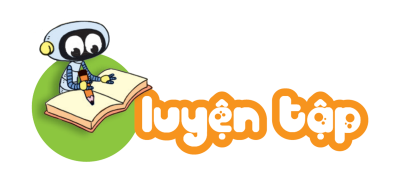 1
Tính nhẩm
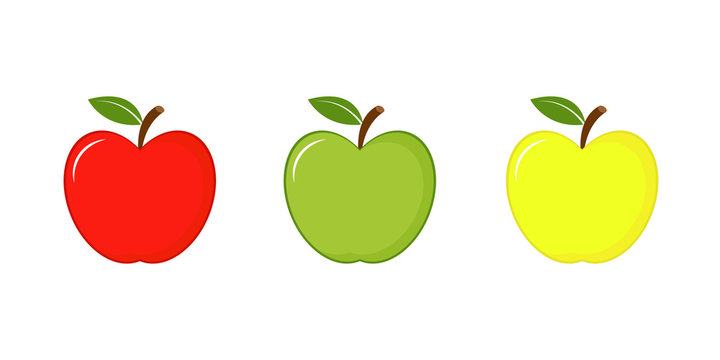 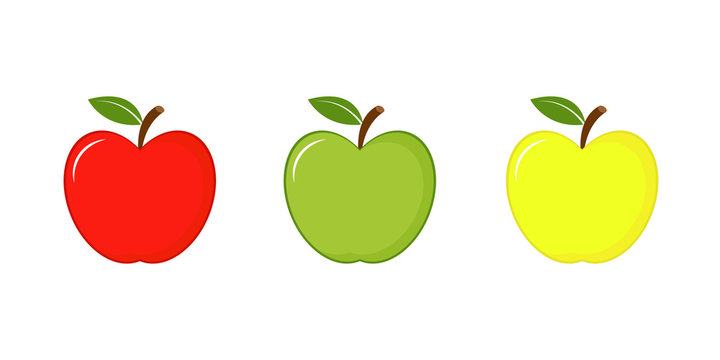 500
200 + 300 = ?
700 – 300 = ?
600 + 60 = ?
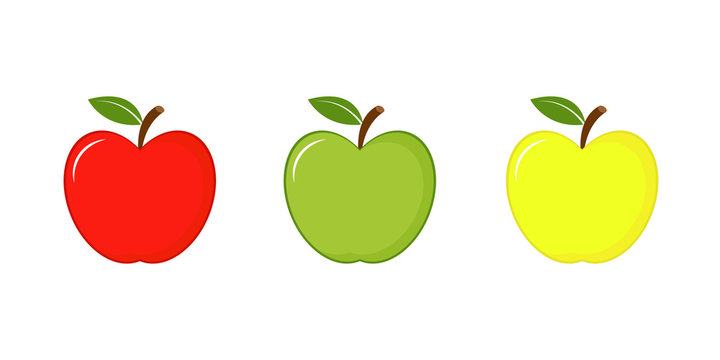 300 + 400 = ?
800 – 400 = ?
850 – 50 = ?
400
700
660
400
600 + 400 = ?
1000 – 600 = ?
1000 – 400 = ?
1000
800
400
600
2
Đặt tính rồi tính.
a)
764
417
787
354 + 63
880 – 54
753 – 236
236 + 528
435 + 352
569 – 426
b)
435
352
236
528
354
  63
569
426
753
236
880
  54
+
+
+
–
–
–
517
826
143
Trong các phép tính dưới đây, những phép tính nào có kết quả bé hơn 400, những phép tính nào có kết quả lớn hơn 560?
3
562
389
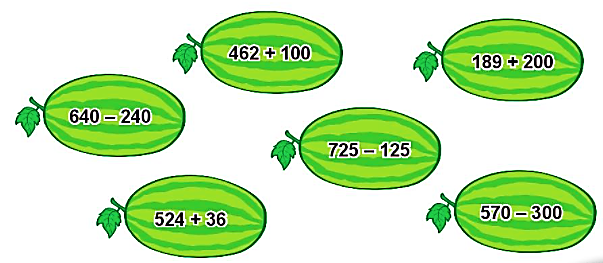 400
600
270
560
Quan sát một số tuyến đường bộ trong hình vẽ.
4
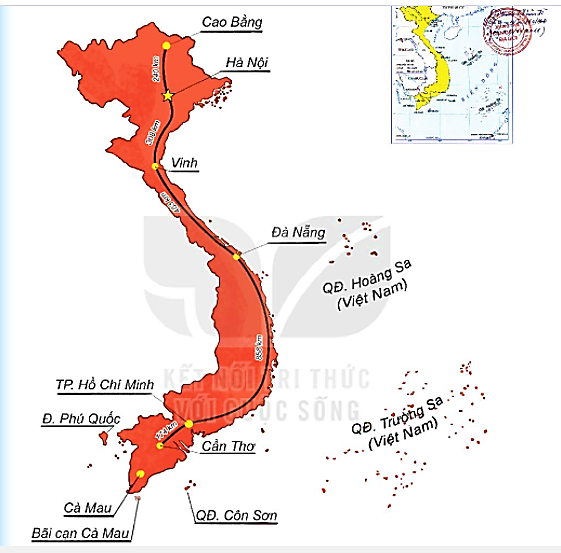 a) Cao Bằng và Vinh, nơi nào xa Hà Nội hơn?
 Vinh xa Hà Nội hơn.
b) Quãng đường Hà Nội – Đà Nẵng 
(qua Vinh) dài bao nhiêu ki-lô-mét?
 Quãng đường dài 771 km.
c) Quãng đường Đà Nẵng – TP Hồ Chí Minh dài hơn quãng đường TP Hồ Chí Minh – Cần Thơ bao nhiêu ki-lô-mét?
 Quãng đường Đà Nẵng – TP Hồ Chí Minh dài hơn quãng đường TP Hồ Chí Minh – Cần Thơ 684 km.
1
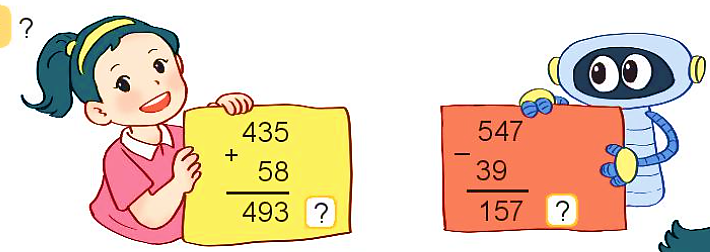 Đ, S
?
S
Đ
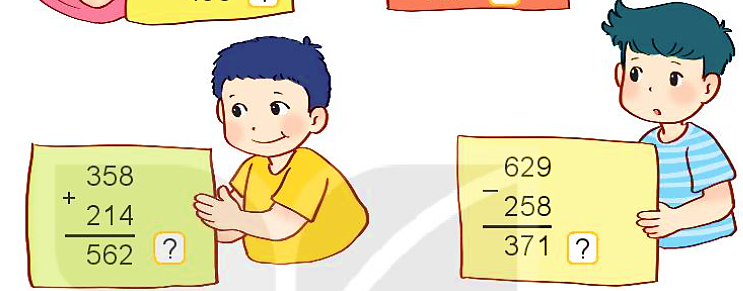 S
Đ
2
Đặt tính rồi tính.
a)
896
716
544
432 + 284
795 – 638
561 – 42
67 + 829
536 + 8
253 – 7
b)
536
    8
67
829
432
284
253
    7
561
  42
795
638
+
+
+
–
–
–
519
157
246
3
Số
?
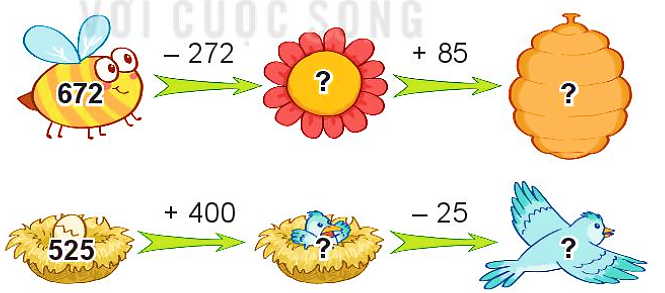 400
485
900
925
Tính.
4
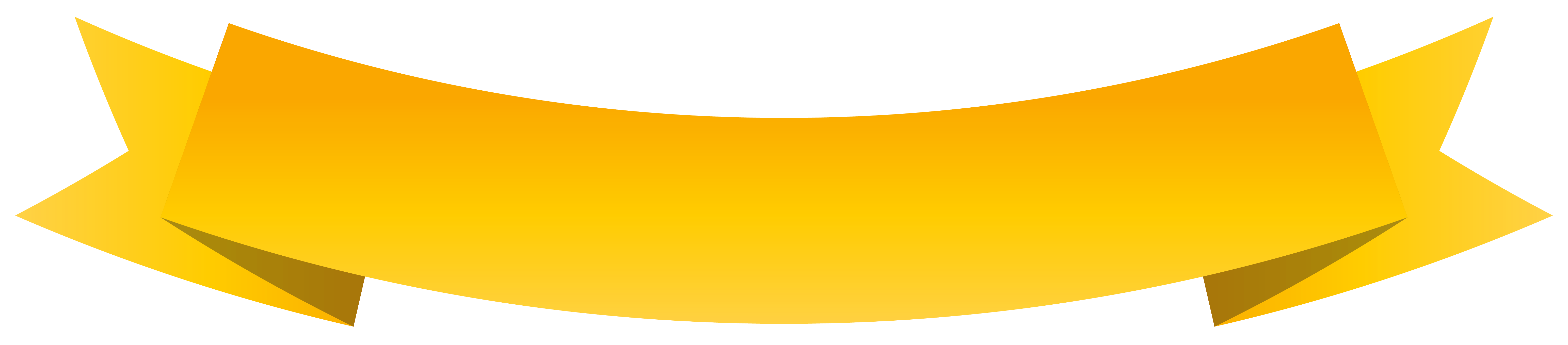 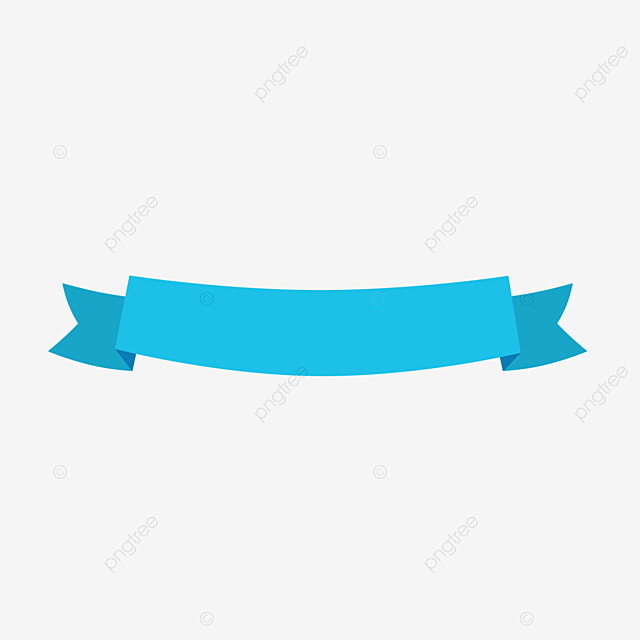 b) 749 – 562 + 50
a) 216 + 65 – 81
= 281 – 81 
	=    200
= 187 + 50
	=    237
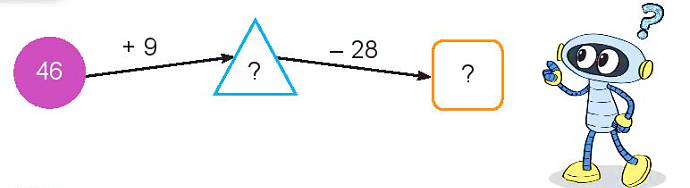 Hưởng ứng phong trào phủ xanh đồi trọc, trường Lê Lợi trồng được 264 cây, trường Nguyễn Trãi trồng được 229 cây. Hỏi cả hai trường trồng được bao nhiêu cây?
5
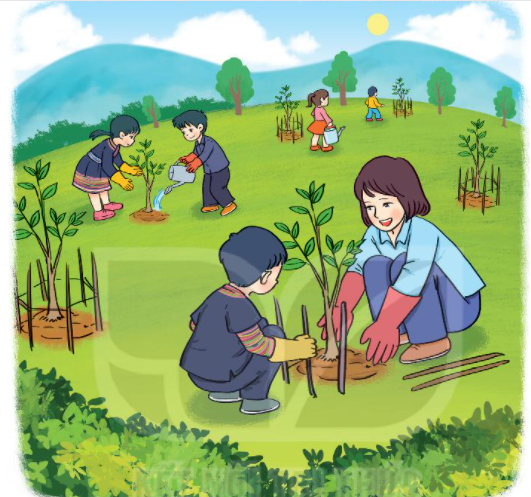 Bài giải
   Số cây cả hai trường trồng được là:
264 + 229 = 493 (cây)
   Đáp số: 493 cây
Chọn câu trả lời đúng.
1
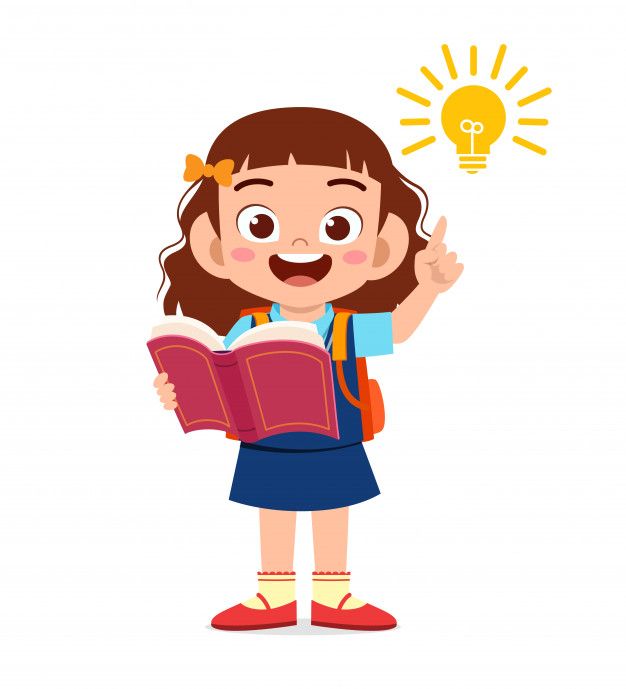 a) Hiệu của 783 và 745 là:
A. 38		B. 83		C. 48
b) Tổng của 564 và 82 là:
A. 646		B. 546		C. 38
c) Kết quả tính 347 + 30 – 96 là:
A. 377		B. 218		C. 281
2
Số
?
a)
390
46
?
– 45
+ 6
800
351
+ 63
– 600
?
?
+ 50
340
?
– 8
345
?
?
b)
263
200
255
3
Giải bài toán theo tóm tắt sau:
Tóm tắt
Mai cao             : 119 cm
Mi cao               : 98 cm
Mai cao hơn Mi : … cm?
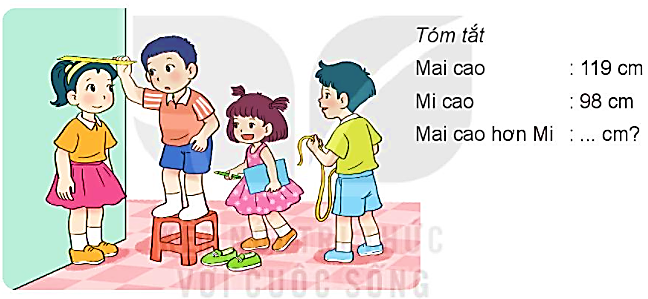 Bài giải
   Mai cao hơn Mi số xăng-ti-mét là:
119 – 98 = 21 (cm)
   Đáp số: 21 cm
Tìm chữ số thích hợp.
4
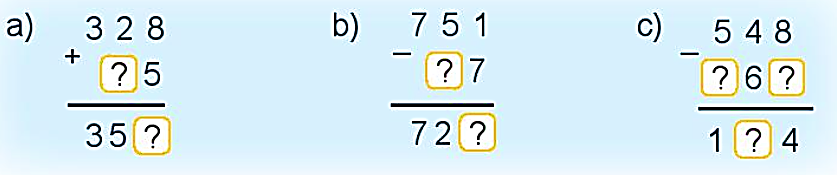 2
2
3
4
4
3
8
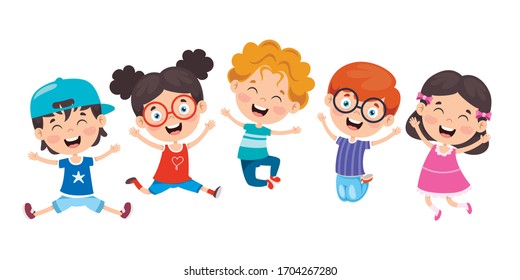 Tìm hiệu của số lớn nhất có ba chữ số khác nhau và số bé nhất có ba chữ số.
5
Bài giải
Số lớn nhất có ba chữ số khác nhau là: 987
Số bé nhất có ba chữ số là: 100
		Hiệu của hai số là:
		     987 – 100 = 887
			  Đáp số: 887
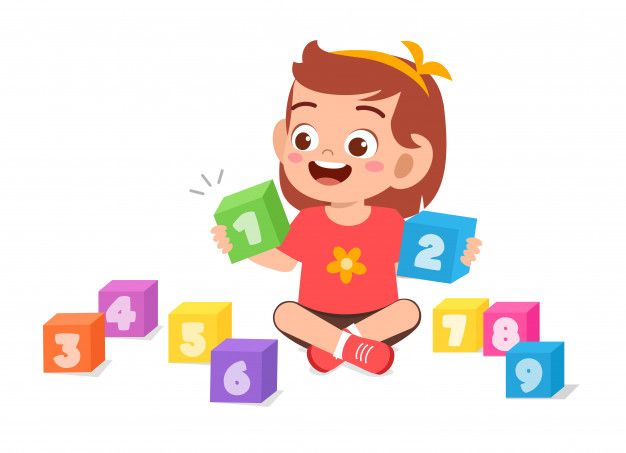